Consiglio comunale 20.12.2012
Adempimenti ex art 3 commi 27-28 L. 244/2007

Ricognizione società partecipate
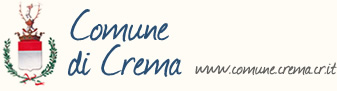 1
2
Reindustria Società Consortile a r.l.
Sede: Cremona Via Lanaioli 1 
Data costituzione: 06/07/1995 Scadenza:31/12/2025 
Capitale sociale: 103.292 euro
Percentuale partecipazione Comune di Crema: 17%
Forma amministrativa adottata: 
Consiglio di amministrazione In carica dal 10/05/2010 per 3 esercizi
Cappellini Giuseppe (presidente)
Tarenzi Daniele
Baroni Giulio
Tazza Berlino
Silla Claudio
Soccini Matteo
Moretti Matteo
Nolli Roberto
Ferla Luchino
Demaria Giuseppe
Zucchetti Giuseppe
Attività: Studio, programmazione e gestione di iniziative e progetti per favorire lo sviluppo economico della Provincia di Cremona
Ultimo bilancio approvato: 558,00 € (utile d’esercizio)
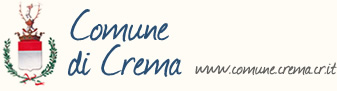 3
Cremasca Servizi s.r.l.
Sede: Crema Piazza Duomo 25 
Data costituzione: 17/05/2007 Scadenza:31/12/2050 
Capitale sociale: 20.000 euro
Percentuale partecipazione Comune di Crema: 100%
Forma amministrativa adottata: Amministratore Unico  Bettinelli Claudio In carica al 27/07/2012 per 3 esercizi
Attività: Controllo/detenzione delle partecipazioni in società erogatrici di servizi pubblici locali -Holding di partecipazione-
35 %  SCS S.p.A
Partecipazioni detenute
35% SCS Servizi locali s.r.l.
Ultimo bilancio approvato: 12.618 € (utile d’esercizio)
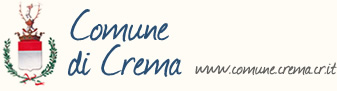 4
SCRP SPA
Percentuale partecipazione Comune di Crema: 25,6%
Sede: Crema Via del Commercio 29 
Data costituzione: 16/10/1994 Scadenza:31/12/2050 
Capitale sociale:  2.000.000 euro
Forma amministrativa adottata: 
Consiglio di amministrazione (in carica fino all’approvazione del bilancio del 31/12/2012)
Corrado Bonoldi (presidente) 
Giovanni Belloni
Tomaselli Giuseppe
Margheritti Pietro
Martinazzoli Dino
Attività: Gestione servizi strumentali sovra comunali –informatica, gestione delle dotazioni infrastrutturali, reti ed impianti, relative all’erogazione di servizi pubblici da parte del Comune o di soggetti ad esso collegati (impianti e collettori per la depurazione dei reflui, aree per lo stoccaggio temporaneo dei rifiuti solidi urbani). Gestione servizi immobiliari relativi in particolare ad aree, fabbricati ed impianti comunque funzionali o destinati all’erogazione di servizi di interesse generale.
SCS S.p.A (65%)
SCS Servizi Locali s.r.l. (65%)
Partecipazioni detenute
Consorzio.it srl (100%)
Ultimo bilancio approvato: 116.000 € (utile d’esercizio)
SIC s.r.l. (100%)
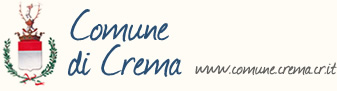 Biofor s.r.l. (50%)
5
SCS spa
Percentuale partecipazione Comune di Crema: indiretta (35%  Cremasca servizi s.r.l. e 65% SCRP S.p.A)
Sede: Crema Via del Commercio 29 
Data costituzione: 01/07/1999 Scadenza:31/12/2050 
Capitale sociale: 464.672 euro
Forma amministrativa adottata: Amministratore unico 
Corrado Bonoldi In carica dal 29/04/2011 fino all’approvazione del bilancio del 31/12/2013
Attività: Controllo/detenzione delle partecipazioni in società erogatrici di servizi pubblici locali quali servizio rifiuti, servizio idrico (in fase di trasferimento al gestore unico) e di distribuzione gas.
Partecipazioni detenute
9,66 Linea Group Holding s.r.l
Ultimo bilancio approvato: 923.551,00 € (utile d’esercizio)
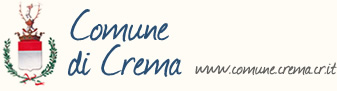 6
SCS servizi locali srl
Percentuale partecipazione Comune di Crema: indiretta (35%  Cremasca servizi s.r.l. e 65% SCRP S.p.A)
Sede: Crema Via del Commercio 29 
Data costituzione: 11/01/2008  Scadenza:31/12/2050 
Capitale sociale: 115.024,00 euro
Forma amministrativa adottata: 
Amministratore unico 
Gianfranco Ervin In carica dal 26/10/2012 per 3 esercizi
Attività: Erogazione servizi pubblici locali e strumentali quali illuminazione pubblica, gestione degli impianti semaforici, dei parcheggi e del centro natatorio
Partecipazioni detenute
52% SCCA s.r.l
Ultimo bilancio approvato:
 - 437.438 € (utile d’esercizio)
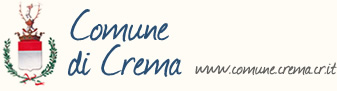 7
Padania Acque spa
Percentuale partecipazione Comune di Crema: 0,044%
Sede: Cremona Via del Macello 14 
Data costituzione: 25/02/1995  Scadenza:31/12/2025 
Capitale sociale: 30.308.451,68 euro
Attività: Gestione dei servizi del ciclo di produzione e di distribuzione dell’acqua
Forma amministrativa adottata: 
Consiglio di amministrazione 
In carica dal 27/07/2012 per 3 esercizi
•Barbati Ercole (presidente)
•Lanfranchi Alessandro
•Picco Giorgio
•Ceresini Vittorio
•Bandera Nicola Mario Giuseppe
Padania Acque Gestione S.p.A. (100%)
Partecipazioni detenute
Idrodep s.r.l. (67%)
Ultimo bilancio approvato: 235.778,00 € (utile d’esercizio)
Castel S.p.A (53,9%)
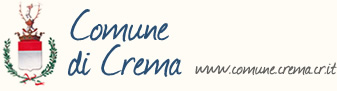 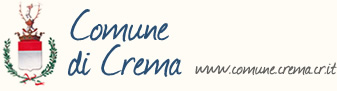 9